Student Activity Funding
Information, Tips, Resources
Student Activity funding is awarded to groups who use funding for
Student Activities (multiple) that would benefit your group AND other students on campus.
Operating expenses that would help your group promote, staff, and fund student activities.
Travel expenses that would help in the efforts toward your student activities. 

Student Activity funding is not awarded to groups who use funding for
One major event. 
Events that are exclusive to just your organization.
Travel costs to one event.  
Only food costs.
Meeting expenses. 
See the next slide for alternative sources of funding.
Is SAAC funding the right choice for my organization?
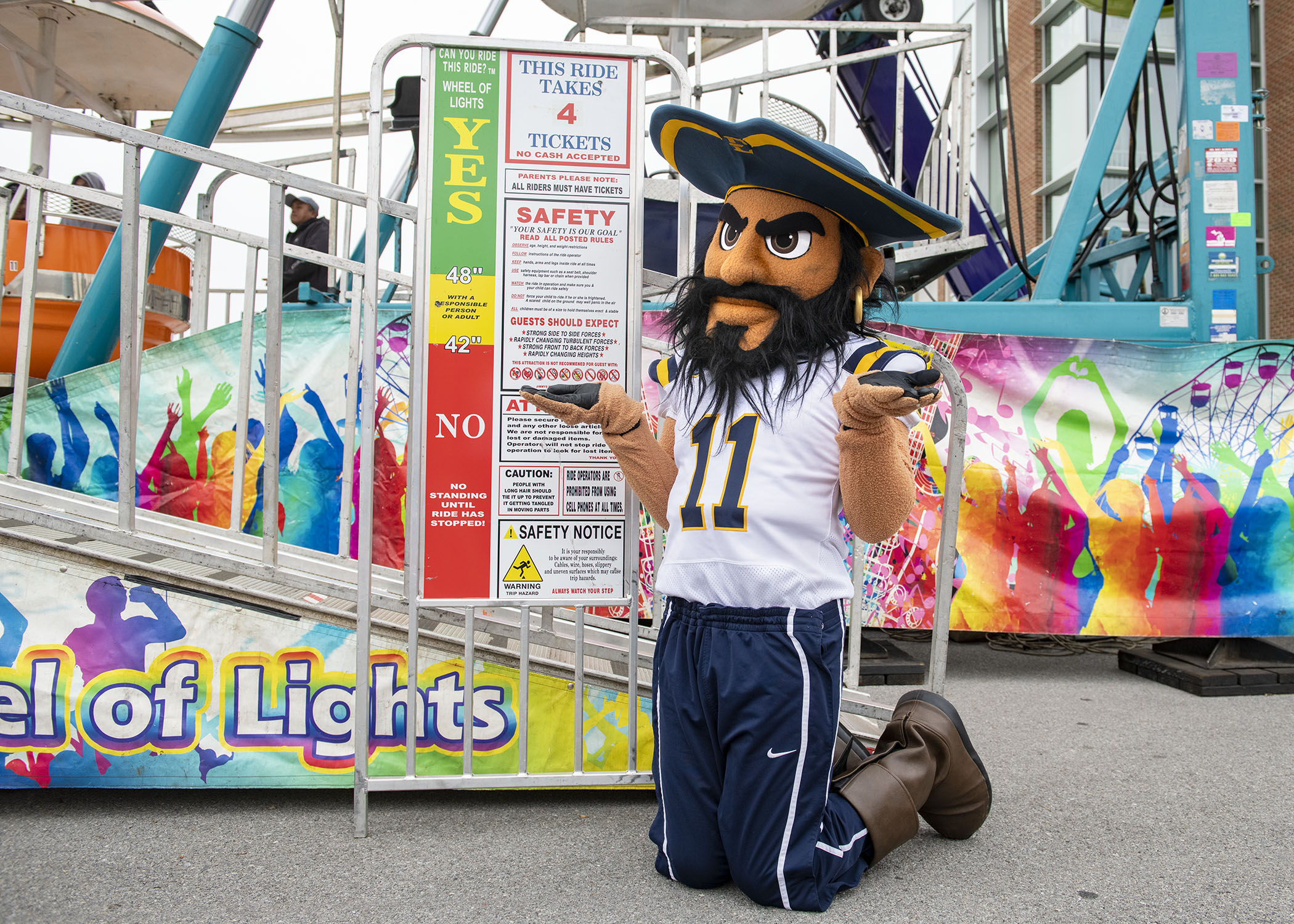 Alternative Funding Sources
Go to the SAAC website. 
Read the SAAC Guidelines.
Fill out the Budget Spreadsheet.
Located on the website. 
Click on the link to fill out the SAAC application (on JotForm).
You will upload your budget spreadsheet to this form.
Once completed be sure you receive a confirmation email with a copy of your application.
How to Apply
Filling out the Budget Spreadsheet
Total Income/Real: the amount of income you received for the current fiscal year. 
Total Income/Anticipated: the total amount you anticipate to receive for the upcoming fiscal year - please include your requested saac allocation. 
Expenditures/Real: the amounts spent on different expenses throughout the current fiscal year - if nothing was spent leave blank.
Expenditures/Anticipated: the amounts you anticipate to spend on different expenses during the upcoming fiscal year - if you were to receive the allocation you requested.  
In the blue spaces you will need to provide details for each cost to better clarify.
Filling out the Application
Budget Manager Requirementfor Student Activity Funds
ETSU Full-Time Faculty/Staff advisor who can:
Process purchase orders and payment requests with Procurement at ETSU
Keep detailed records of expenditures and follow all ETSU accounting and documentation guidelines
Be prepared to report how funds were used and participation in activities resulting from funding received
Funds will not be allocated to any group that does not have an approved designated budget manager.
Once you have successfully submitted your application, we will be in touch to schedule a hearing time

Hearing Information
Zoom Only
10 minutes each 
Each group will need to be in the zoom waiting room 5 minutes before their scheduled hearing time
You will receive an email with your hearing date and time normally within a week after the deadline for SAAC applications have ended.
Scheduling a hearing time
What to expect during your hearing…
Timeline after your hearing…
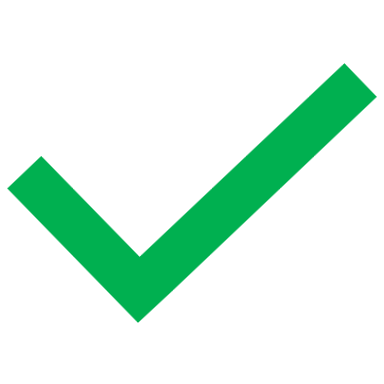 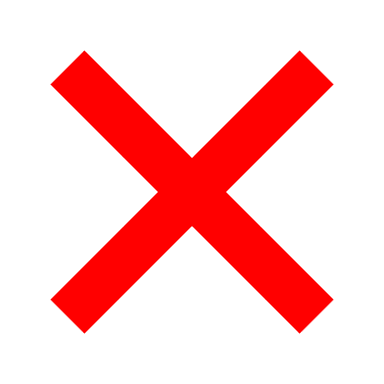 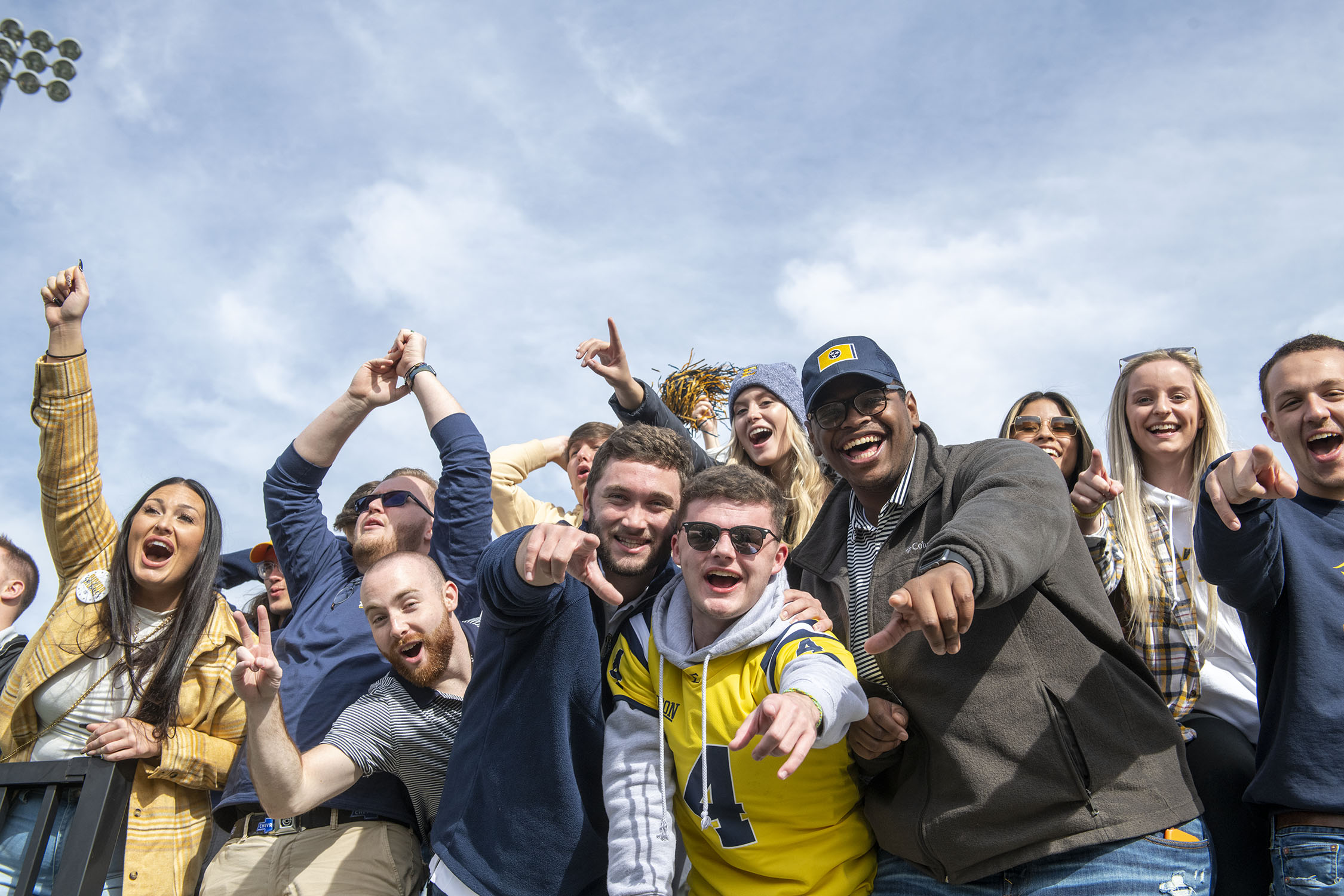 Congratulations, your organization  received Student Activity Funding!
Next steps…
If this is your first-time receiving SAAC funds you will need to schedule a time to meet with us to go over some important details.
If you have received SAAC funds before you will need to confirm the following: 
The index number your funds will need to go into.
Your budget manager’s information.
Verify you have access to view, access, and utilize these funds. (funds will begin to be distributed into indexes between July 1 to September 1)
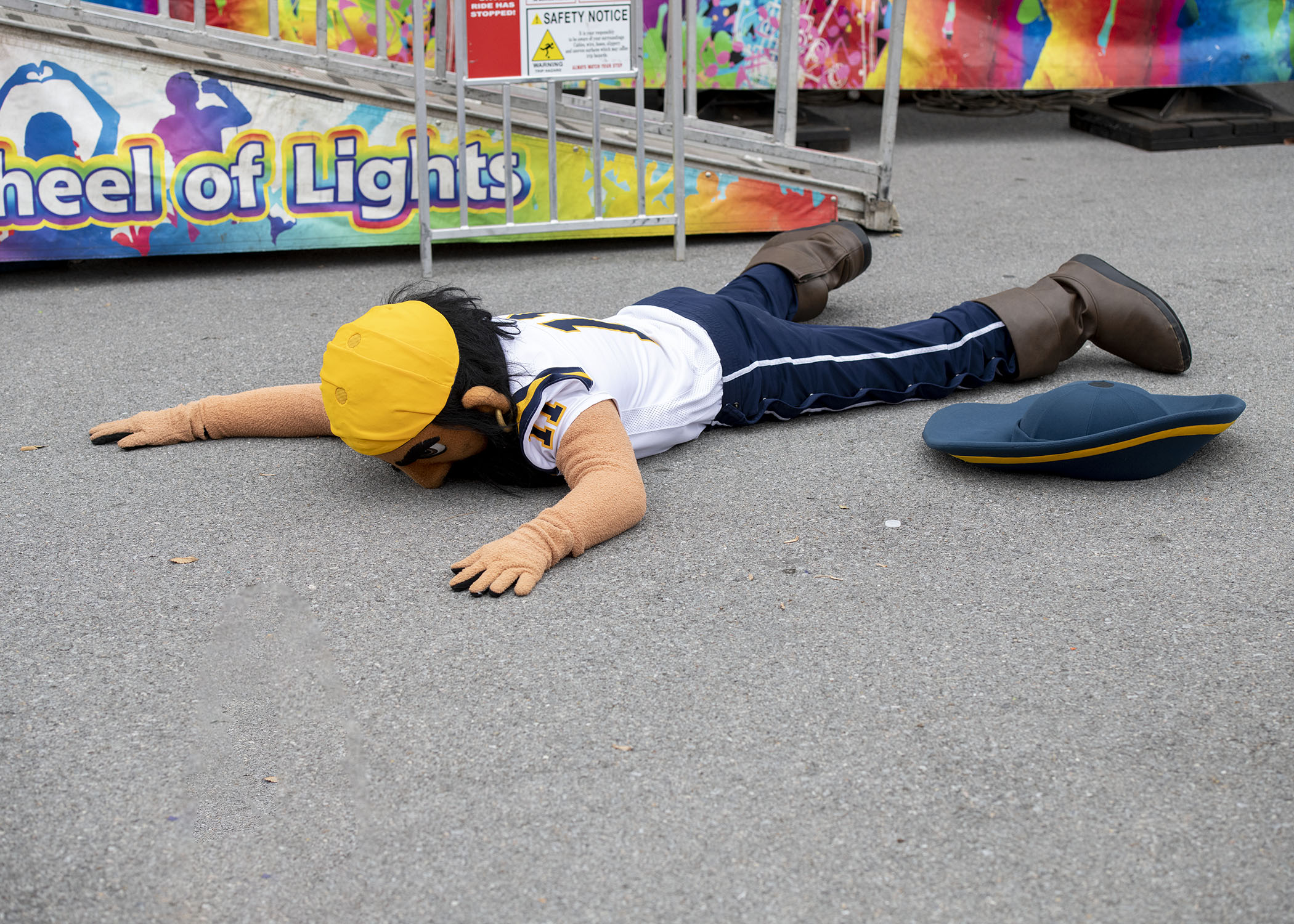 If you didn’t receive funding…
DON’T WORRY!

We have plenty of other resources all across campus to help YOUR organization thrive and grow during the academic year!

Reach out to us and we can help connect you to the right people and resources needed!
Questions?
Vikki Hise
Office Coordinator 
hisevs@etsu.edu 
423-439-4286
M Leah Adinolfi
Dean of Student Engagement/Director of Assessment 
adinolfi@etsu.edu 
423-439-6633